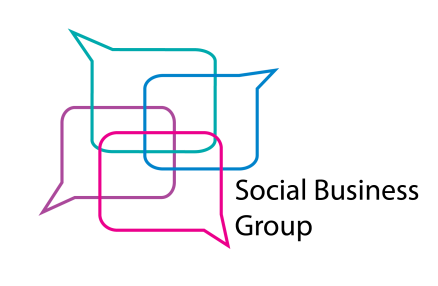 Проект «общество развития социального предпринимательства»
Рабочее предложение компании SBG по созданию деятельного сообщества социальных предпринимателей
Версия II, 22.03.2013 
(Версия I – 28.11.2011)
2
1. Общая концепция проекта
Общая концепция проекта «Общество развития социального предпринимательства» как коммуникационной среды социокультурной инициативы
3
Миссия проекта
Проблема:
Отсутствие консолидированной социальной базы (опоры) социального предпринимательства в России (отсутствие массовой поддержки инициативы отдельных фондов по распространению культуры и компетенций социального предпринимательства среди активных граждан и бизнесменов страны).
Решение: 
Объединение заинтересованных сторон (стейкхолдеров) и лиц, дружественно («союзнически») настроенных по отношению к инициативе, в специальное неформальное сообщество (среду) – «Общество развития социального предпринимательства» - и активизация деятельности этого сообщества.
4
«Общество развития социального предпринимательства»
Объединение сторонников идеологии СП, в первую очередь людей, самих являющихся социальными предпринимателями (в широком понимании слова), а также разделяющих ценности СП, участвующих в различных проектах, связанных с СП, разным образом поддерживающих такие проекты. 

В конечном счете Общество должно стать каналом (медиасредой), через который базовая инициатива в лице своих основателей и руководителей взаимодействует с внешней средой, получает от нее важные сигналы, продвигает свои идеи, культуру, символы, ценности, образцы поведения (в т.ч. в различные элитные и влиятельные группы - лоббирование).
5
Участники «Общества развития СП»
Гранто- и кредитополучатели в области социального предпринимательства, лица, получившие в рамках целевых программ официальный статус социального предпринимателя –ядро Общества;
Лица, самоидентифицирующие себя как социальные предприниматели, отметившиеся соответствующими активными коммуникациями в СМИ и социальных сетях;
Бизнесмены (предприниматели), топ-менеджеры бизнес-компаний, позитивно относящиеся к СП;
Руководители и ведущие сотрудники НКО, близкие по своей философии деятельности к социальному предпринимательству;
Госуправленцы высшего и среднего звена, связанные со сферой социально-ориентированного бизнеса, социальных менеджеров и социальных предпринимателей;
6
Участники «Общества развития СП» (2)
Студенты и преподаватели кафедр и факультетов менеджмента, а также бизнес-школ и других образовательных учреждений, интересующихся вопросами социального предпринимательства;
Специалисты в области гуманитарных наук и массмедиа (психологи, культурологи, социологи, экономисты, журналисты), заинтересованные в сотрудничестве с Обществом, поддерживающих развитие СП в России;
Консультанты по теории и практике социального предпринимательства.

По мере расширения деятельности Общества правила его формирования могут меняться, в частности могут появляться специальные отделения и секции (например, «ветераны движения», «старейшины цеха» и т.п.).
7
Функционал «Общества развития СП»
Коммуникации различных заинтересованных сторон (стейкхолдеров), участников процесса развития и распространения СП в России с целью поддержки различных элементов данного процесса, обмена опытом, согласования интересов, программ, проектов и т.п.;
Популяризация идей и культуры СП в широкой среде (школьники, студенты, бизнес-среда, государственное и муниципальное управление и т.п.), формирование благоприятного общественного климата (общественного мнения) для социального предпринимательства; 
Повышение общественного авторитета (престижа) социально-предпринимательской деятельности (особенно в молодежной среде);
Поиск и популяризация «новых героев» - социальных предпринимателей (инноваторов, менеджеров) как культурных образцов для подражания, распространение историй успеха «новых героев»;
Формирование системы профессионального признания и повышения репутационного капитала социальных предпринимателей (конкурсы, премии и т.п.);

На первом этапе становления «Общества развития СП» целесообразно ограничиться мероприятиями, касающимися пунктов 1-5.
8
Функционал «Общества развития СП»
Второй этап: 
Содействие нормативному обеспечению деятельности социальных предпринимателей, расширению правовой базы этой деятельности, закрепление соответствующего статуса в нормативных документах; 
Разработка специальных образовательных курсов по СП, специальная (дополнительная) профессиональная подготовка студентов бизнес-школ и бизнес-факультетов; (в дальнейшем – разработка образовательного стандарта) 
Коммуникации с регулирующими органами, лоббирование интересов участников процессов социального предпринимательства, участие в законотворчестве, экспертизе и т.п.;
Коммуникации с другими социально-профессиональными сообществами, представительство в национальных и международных ассоциациях;
Проектная деятельность (по отдельному плану).
Общий план-график мероприятий должен быть рассчитан на период до лета 2014 года. К этому времени Общество должно сформироваться как постоянное и устойчивое.
9
Формы активности «Общества развития социального предпринимательства»
Арсенал возможных форм активности Общества обширен. В первое время, когда деятельность Общества будет прежде всего заключаться в формировании самого Общества и объединения всех заинтересованных союзников и партнеров, необходимо сконцентрироваться на коммуникационных мероприятиях трех уровней (контуров) – внешнего, среднего и внутреннего. 
Внутренний контур: целевая группа – активные участники Общества;
Создание постоянного сетевого сообщества (на базе современных программных платформ, поддерживающих корпоративные социальные сети) с активизацией обсуждений важнейших вопросов, выявление – формирование актива Общества;
Проведение клубных встреч актива Общества в формате в рамках профессиональных и отраслевых конференций, «интеллектуальных гостиных», экспертных сессий и т.п. с целью выработки программы развития Общества и социального предпринимательства в России.
10
Формы активности «Общества развития Социального предпринимательства» (2)
Внешний контур: целевая группа – потенциальные участники Общества и все заинтересованные лица:
Запуск специального информационного интернет-ресурса, обеспечивающего сетевую коммуникацию членов Общества и их друзей (информационный портал, интегрированный с социальной технологической платформой); 
Проведение серии публичных лекций наиболее ярких российских и зарубежных представителей социального предпринимательства (в Москве и других городах России) под единым брендом; возможно - специальная программа участия Общества в общероссийских и региональных конгрессах и форумах 2012 года;
Проведение общероссийской конференции и серии семинаров по проблемам развития социального предпринимательства в России.
Школы социального предпринимательства (в т.ч. летние, выездные и т.п. в Сочи, в Светлогорске, на Селигере, на Алтае, Байкале, острове Русский и т.п.);
Зарубежная поездка делегации Общества для встреч с социальными предпринимателями за рубежом (США, Европа, Индия и т.п.)
11
Формы активности «Общества развития Социального предпринимательства» (3)
Наличие коммуникационной базы Общества создает условия для становления Общества и его развития, но не обеспечивает развитие и не гарантирует устойчивость. Развитие может обеспечить только совместная деятельность. На втором этапе должны появиться проектные мероприятия, также включающие в себя три типа мероприятий.
Экспертная и исследовательско-аналитическая деятельность: специальные экспертные сессии, исследования, подготовка специальных аналитических докладов, касающихся описания состояния, выявления проблем и прогнозирования перспектив социального предпринимательства в России; форсайтинг, определение целей и задач развития СП в России;
Фандрайзинг: поиск и аккумулирование средств и ресурсов для развития СП в России, в т.ч. поиск и поддержка молодых предпринимателей, привлечение финансовых и административных ресурсов, конкурсы идей и проектов;
Креативно-инженерная деятельность: поиск решения конкретных проблем и задач («опытные площадки»), разработка новых инновационных методологических подходов в социальном предпринимательстве, в том числе с использованием краудсорсинга.
12
Некоторые дополнительные вопросы создания «Общества развития СП»
Название. Неплохо было бы связать Общество с именем какого-нибудь признанного авторитета в области социального предпринимательства. При этом возможны как иностранные имена, способствующие продвижению Общества среди зарубежной публики, так русские.
Лидер. На первоначальном этапе нецелесообразно выделять одного лидера. Скорее имеет смысл создавать несколько центров притяжения и активности.
Актив. 5-6 известных фигур из основного корпуса лидеров социального предпринимательства, научного сообщества и социального бизнеса.
Тематика. 3-4 темы первоочередных заседаний актива (Экспертный Клуб Общества). 
Место. Место первых оффлайн-заседаний актива (Клуба). Первый сезон совсем необязательно проводить в одном помещении, напротив, вполне интересным получается формат Клуб – «перекати-поле».
Ресурсное обеспечение. Должно быть точно определено на срок до года.
Принципы. Целеосообразно в самом начале заявить о каких-нибудь важнейших принципах (ценностях) Клуба, которые бы определяли и критерии членства, например, внепартийность, неполитизированность, плюрализм, интеллектуализм, состоятельность (успешность).
13
Формирование актива «общества развития сп»
Создание сетевого деятельного сообщества как основного актива «Общества развития социального предпринимательства»
14
Исходные положения
Формирование основного актива «Общества развития социального предпринимательства» должно осуществляться через создание постоянного сетевого сообщества - объединения основных заинтересованных сторон («стейкхолдеров») и сторонников («союзников») инициативы поддержки и развития социального предпринимательства на базе современной технологической платформы (корпоративной социальной сети), в рамках которого будет осуществляться  совместная деятельность участников по постановке и решению задач Общества.
15
Формирование актива «Общества развития СП»
Сетевое деятельное сообщество – основная форма выявления, объединения и удержания основного актива «Общества развития СП» и формат для организации совместной работы его участников.
16
Деятельное сообщество
Деятельные сообщества («communities of practice») – сообщества людей, специальным образом организованных в виртуальной сети, взаимодействие которых основано на принципе массового сотрудничества  и нацелено на решение определенной проблемы или выполнение проекта. 

Важная характеристика: нацеленность на получение результата и создание определенной практики (культуры) группового взаимодействия, дающего возможность решать аналогичные задачи, возникающие в будущем, наилучшим образом.
17
Механизм формирования деятельного сообщества
Формирование условий работы (режим работы, ее практическая значимость) и требований (квалификация, временные ресурсы) к участникам;
Отбор участников – 1-2 человека от каждой из основных сторон – «стейкхолдеров» и «союзников»; общая численность сообщества на первом этапе - 100-150 человек;
Организация коммуникации участников и совместных дискуссий с помощью специальных инструментов онлайн-площадки для создания деятельного сообщества;
Возможно. Проведение процедур взаимного оценивания участниками проектов друг друга.
18
Основные этапы работы: 1
Первый этап (подготовка проекта) - выполняется ограниченной группой инициаторов.
Формирование базовой рабочей группы инициаторов (организаторов);
Формулировка тематической структуры проекта, дерева целей, дерева проблем, списка инфраструктурных задач; формулировка Плана-графика работ в рамках бета-версии;
Определение круга участников;
Разработка механизма вовлечения и стимулирования участников, принципов трудового (творческого, репутационного) инвестирования в проект и «возврата инвестиций»;
Разработка организационной схемы участия в деятельном сообществе, начального регламента;
Выбор и кастомизация технологической платформы;
Выбор и формирование команды модераторов.
19
Основные этапы работы: 2
Второй этап (реализация проекта) - выполняется деятельным сообществом и командой модераторов.
Отбор, привлечение и фильтрация основного состава участников;
Определение целевых направлений деятельности (проектов) и распределение участников по рабочим проектным группам. 
Далее работа ведется в рамках каждой проектной группы:
Обсуждение Плана-графика работ, его коррекция и утверждение;
Запуск процессов решения задач, обсуждения проблем, подготовки соответствующих документов и т.п.;
Коммуникационное стимулирование работы сотрудников (модерирование);
Контроль выполнения Плана работ, корректировка Плана;
Приемка и критическое обсуждение продуктов, корректировка; 
Финальный выпуск итогового продукта.
20
Основные этапы работы: 3
Третий этап (продвижение результатов проекта) - выполняется расширенным деятельным сообществом, командой модераторов и внешними партнерами-активистами, сторонниками движения. 
Разработка схем и инструментов продвижения и распространения продуктов, созданных в ходе работы проектных групп, повышения их общественной поддержки;
Отбор партнеров для реализации промо-действий;
Запуск программы продвижения, контроль ее реализации;
Критическое обсуждение результатов продвижения.
Все три цикла периодически перезапускаются заново в зависимости от успешности решения задач конкретного цикла. 

Результатом работы по проекту является формирование деятельного сообщества из числа основных заинтересованных сторон социокультурной инициативы по продвижению социального предпринимательства, и активизация его деятельности.
21
Некоторые принципы работы
Мотивация участников
Наличие общих целей по продвижению идеи Общества.
Социальная пассионарность – желание оказывать влияние действиями.
Содержательный интерес, творческий характер работы, возможность получения уникального опыта.
Репутация, престиж участия в проекте.
Общение, новые коммуникации.
Принципы «входа» и «выхода»
«Вход» (регистрация) участников осуществляется через специальные приглашения. «Прием» участников осуществляется на принципах кооптации. Первоначальный состав определяется группой инициаторов.
С определенной периодичностью происходит ротация (обновление) участников - исключение неактивных (и/или оказавшихся по разным основаниям неприемлемыми) участников и привлечение новых – на основе «персонального рейтинга активности».
22
Некоторые принципы работы
Самоуправление, взаимодействие участников, формирование групп
Участники проекта разделяются на несколько рабочих (подпроектных) групп исходя из принятого плана работ и функционального распределения. Взаимодействие участников строится на общепринятых правилах общения в онлайн-группах, каждый участник знакомится с ними при вступлении в группу. 
Модерирование
В каждой рабочей (подпроектной) группе имеется один модератор, целью работы которого является способствование коммуникации между участниками и стимулирование их активности. Модератор не осуществляет постановку содержательных задач, а только организует процесс по их решению после того, как они были включены в план. 
Модератор является внешним по отношению к участникам субъектом процесса, и определяется группой инициаторов проекта. 
Число модераторов в проекте определяется числом рабочих (подпроектных) групп.
23
Некоторые принципы работы
Стимулирование через оценку 
Деятельность участников (публикационная, коммуникационная и пр. активность) фиксируется формальными средствами онлайн-платформы. Кроме того, работа каждого сотрудника (т.е. ценность его вклада – идеи, решения, комментарии) постоянно оценивается остальными участниками проекта с помощью специально установленных на технологической платформе инструментов, а также на основе кросс-референций участников проекта и внешних экспертных суждений. 
Обеспечение безопасности проекта
Информационная безопасность проекта гарантируется разработчиками закрытой от внешних участников технологической платформы (внутренняя информация доступна только для зарегистрированных участников). 
Механизм рефлексивного обновления
В систему функционирования должен быть заложен принцип постоянной рефлексии и принятия решений, корректирующих его деятельность, в т.ч. принципы, правила, состав участников, планы работ и т.п. Обновление осуществляется с учетом оценки эффективности ранее принятых решений и предложений по их коррекции.
24
Участники сетевого сообщества
Базовая начальная группа – инициаторы идеи поддержки и развития социального предпринимательства (7-8 человек);  
Широкий круг участников («штатные») - привлеченные представители основных заинтересованных сторон («стейкхолдеров») и партнеров («союзников»), основной состав деятельного сообщества. Формируется из числа участников (см. слайды 5 – 6), согласившихся с условиями работы в проекте и принципами функционирования. Первоначальный состав, отобранный инициаторами – 20-25 человек.
Модераторы – коллектив лиц, профессионально занимающихся модерированием проектных экспертных сессий, организационно-деятельных игр, форсайтов и пр. Первоначально – 5-6 чел. от организации-партнера, выбранной инициаторами.
Инфраструктура, аппарат - сотрудники, выполняющие инфраструктурные функции. Возможно, сотрудники организации-аутсорсера.
25
Ресурсное обеспечение проекта
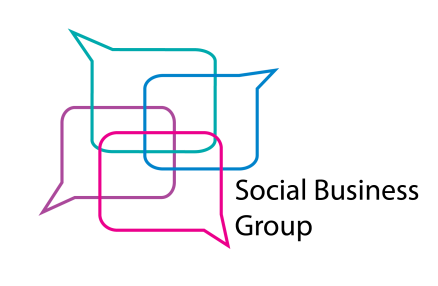 Social Business Group
Тел.: 8(495)621-34-15
social.business.group@yandex.ru